Federal Policy Update
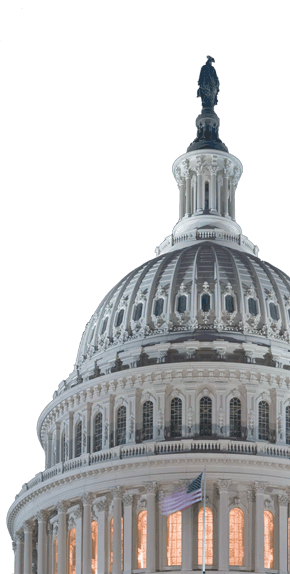 Rebecca Farley David
National Council for Behavioral Health
December 5, 2017
Recent News From Washington
Congress faces action-packed December as gov’t funding expires Dec. 22. Also on its to do list:
Children’s Health Insurance Program reauthorization, Medicare extenders package, potential health care marketplace legislation, negotiations for extending the debt ceiling
Tax reform packages passed House and Senate 
Executive actions on individual markets, essential health benefits.
Party leadership looking ahead to entitlement reform in 2018-2019
Bottom line: numerous threats to Medicaid, safety net still on the horizon
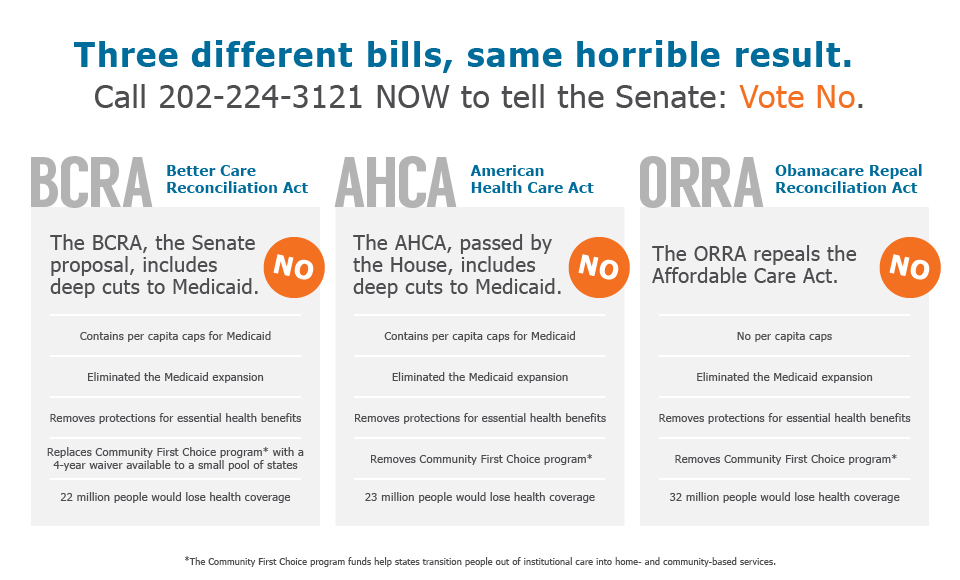 Where we’ve come…
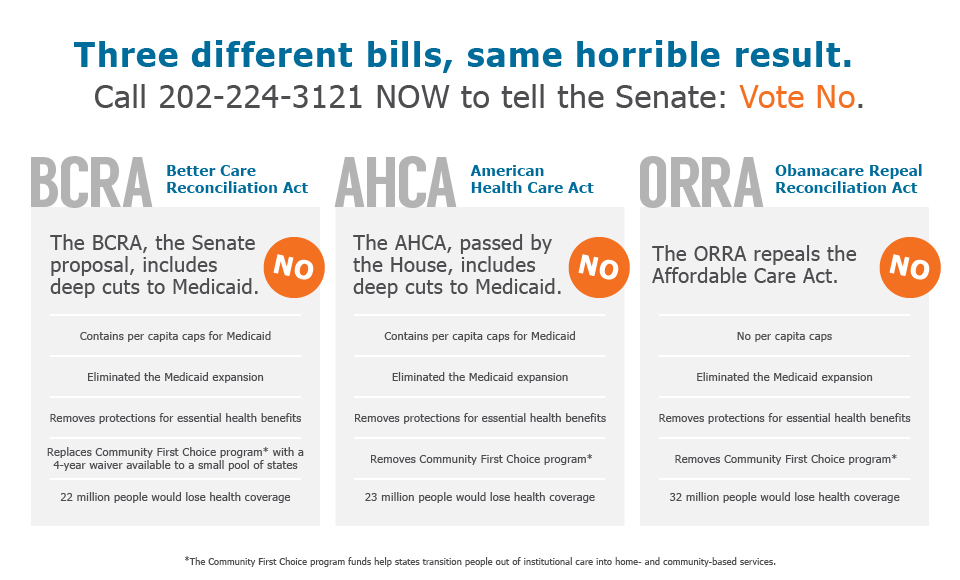 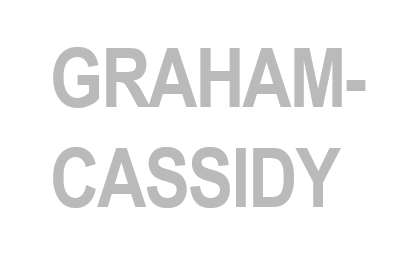 Also included major cuts to Medicaid & commercial insurance, with devastating impact on people with serious chronic conditions
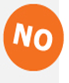 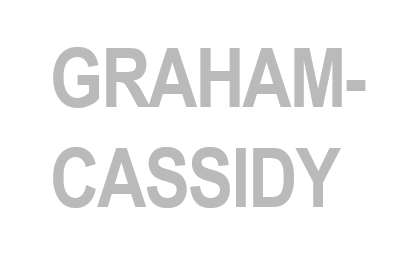 Common elements
Medicaid

Repeal Medicaid expansion option
Phase out enhanced federal match rate for Medicaid expansion
Convert Medicaid to a per-capita capped or block grant system 

Net effects:
Cuts ~$880 billion from Medicaid over ten years
Makes it expensive and complicated for states to continue Medicaid expansion
Commercial Market

Establish waiver process for states to opt out of ACA requirements:

Waiving essential health benefits
Effect: States could permit the sale of plans that exclude key benefits, including MH/SUD care. 
Waiving protections based on health and age
Effect: States could allow insurers to charge people w/ pre-existing conditions and older people higher premiums, pushing some out of affordable coverage.
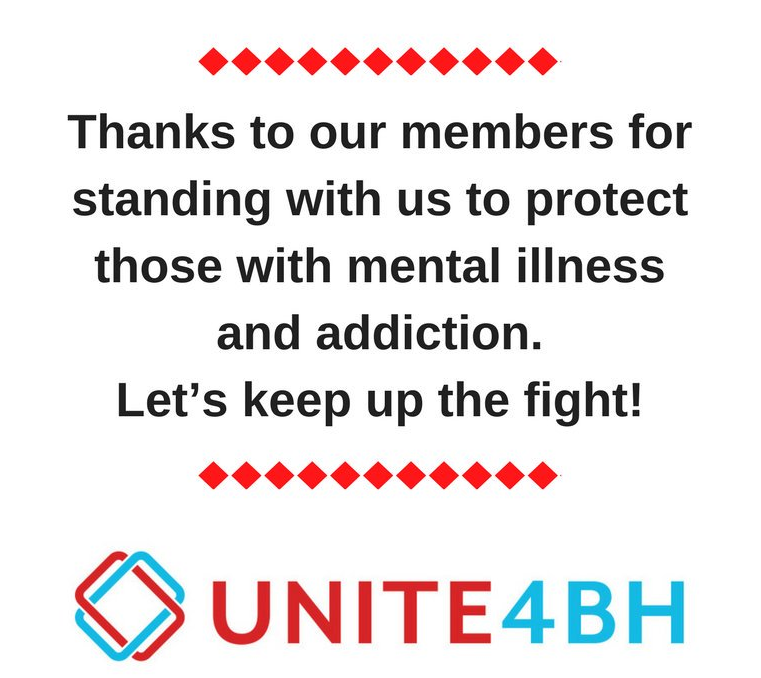 “Sneaky Repeal”
Tax Cuts and Jobs Act (Senate version)
Repeals the individual mandate, increasing number of uninsured & likely resulting in increased premiums
Potentially opens door to smoother passage of future ACA repeal bill by reducing # of uninsured in CBO score?
Increases medical expense deduction, which protects those with costly and chronic conditions like mental illness or addiction.
Doubles the standard deduction, leading to a loss of up to $13.1 billion in charitable giving contributions annually.
Market stabilization
Will it move, or not?
Bipartisan deal reached between Sens. Murray & Alexander
Two years of subsidy funding
Extend "copper plan" to people over 30
$106 million in enrollment outreach funding 
Shorter review time for states seeking Section 1332 waivers 
Funding to help states launch reinsurance programs
Could be used as a bargaining chip to lure Republicans to a “Yes” vote on tax reform plan.
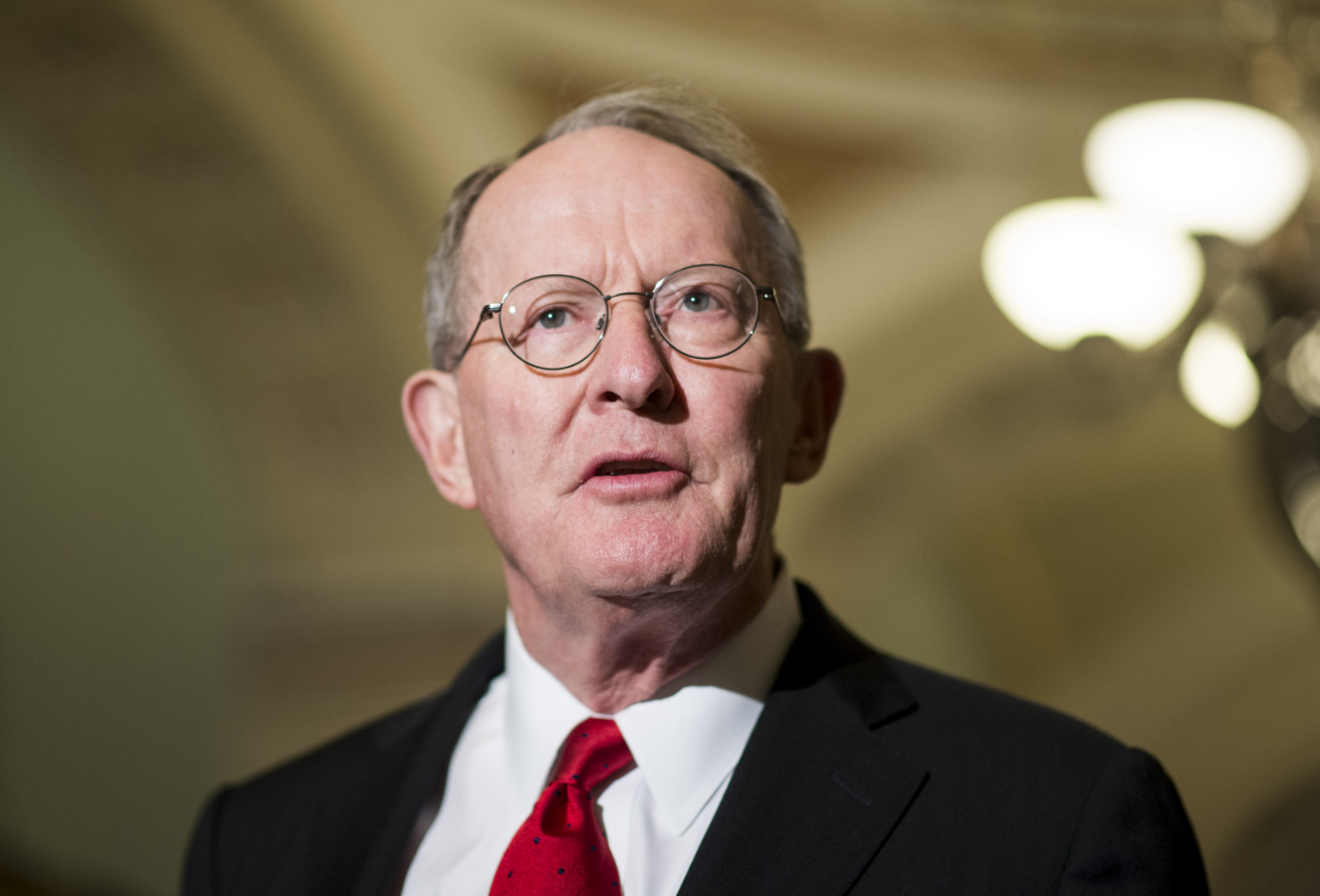 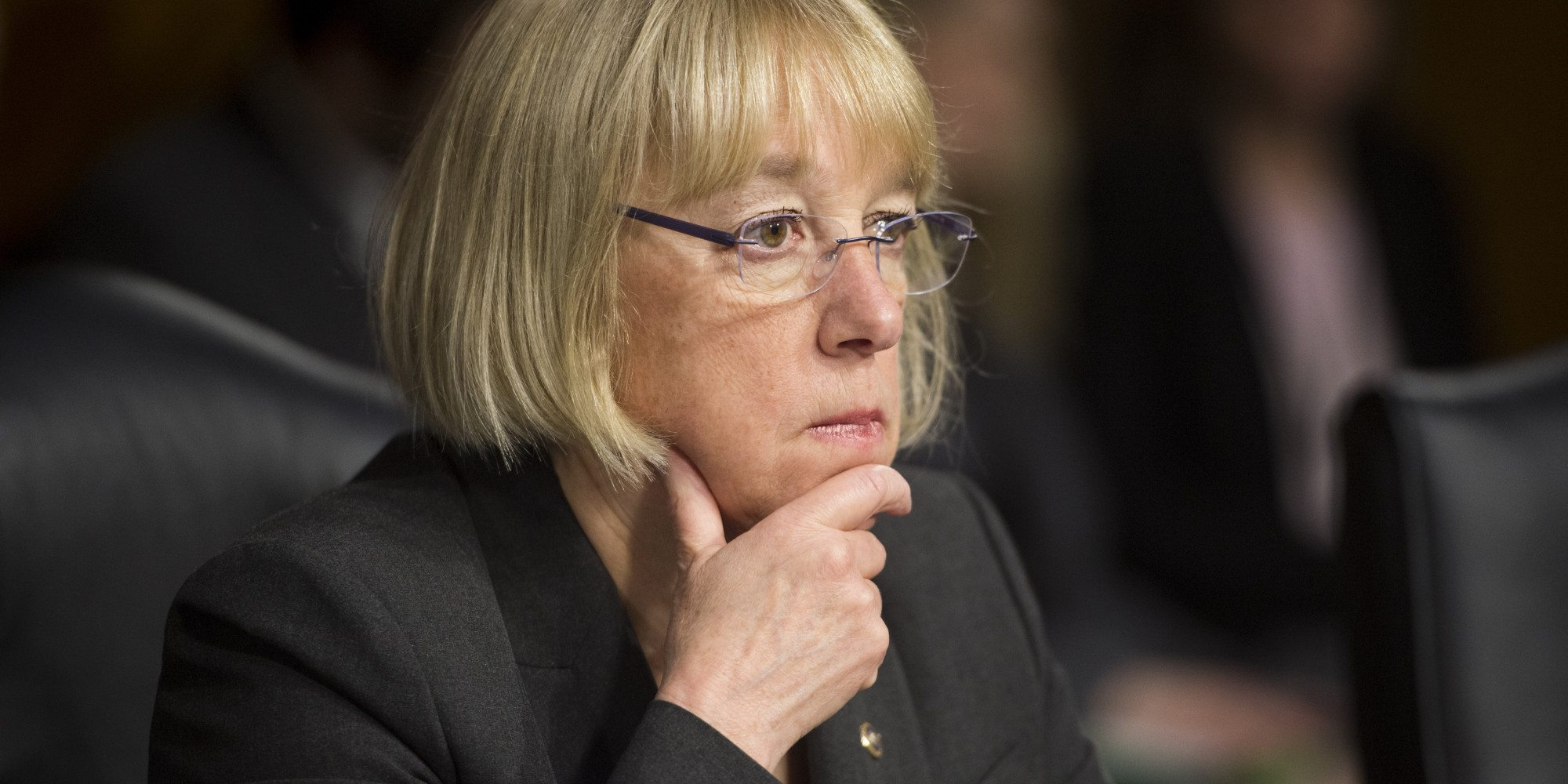 CHIP Reauthorization
Authorization expired Sept. 30, 2017
Funding expected to run out in most states by March 2018
Some states already reporting depleted funds. 
Reported agreement on details of CHIP extension… But no consensus yet on offsets.
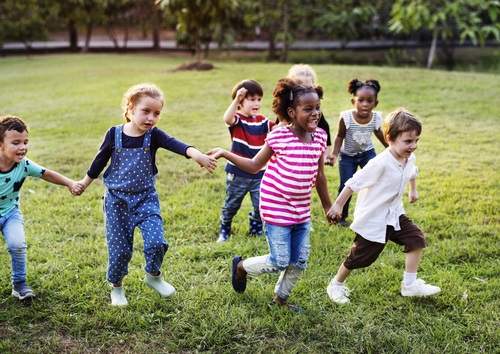 Our goal: Reauthorize CHIP, ensure it’s paid for without cutting Medicaid.
FY 2018 Appropriations
President’s Budget Request
+$500 million for opioids, -$300 million across the board at SAMHSA, key SAMHSA programs zeroed out
House Appropriations Committee-approved
-$300 million across the board at SAMHSA, -$141 million from Mental Health Block Grant, +$1.1 billion for NIH funding, level funding for key SAMHSA programs (PBHCI, MHFA)
Senate Appropriations Committee-approved
+$500 million for opioids, +$13 million at SAMHSA, level funding for key SAMHSA programs, +$2 billion for NIH funding

Next funding deadline: Dec. 22, 2017
Meanwhile, at the White House…
Action on CSRs, association health plans
CSRs
Association Health Plans
Plans to end $7B in subsidies that help low-income consumers purchase coverage
Affects people 100-250% FPL in silver plans
Insurers’ rates for 2018 already locked in
The litigation begins…
Executive order reinterprets AHPs as ERISA plans (largely exempt from ACA coverage requirements)
Allows sale of AHPs across state lines by employers in the same line of business
Rulemaking required
Proposed changes to essential health benefits
Would open the door to less comprehensive EHB by allowing states to:
Choose plans (and benefit categories) from other states
Substitute one category of benefits for another
Create a new benefit plan from scratch
HHS considering a “federal default definition of essential health benefits” 
Could include a “national benchmark plan standard” that would shift costs to states for more generous coverage
What do we know about what’s ahead?
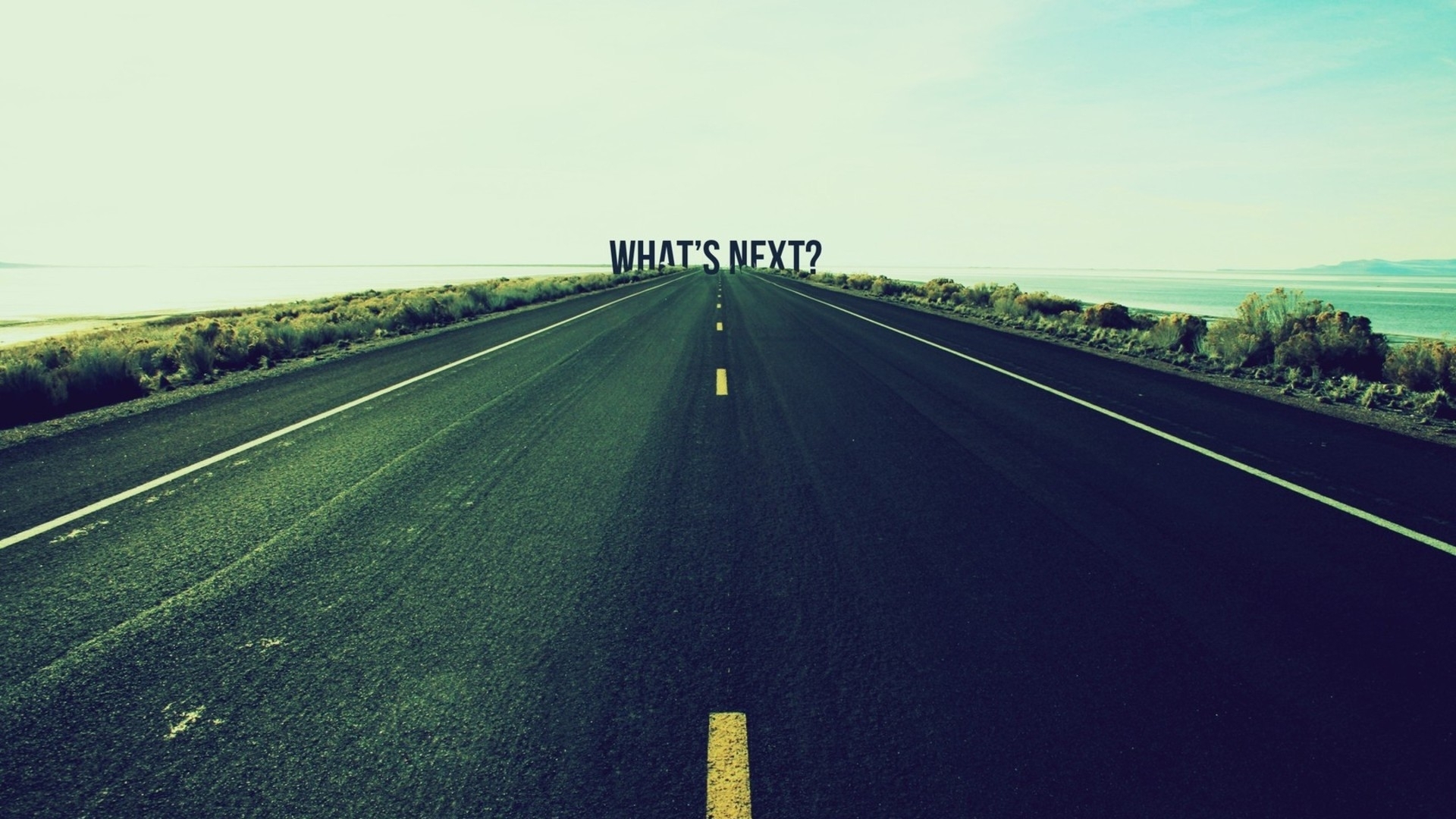 [Speaker Notes: This presentation is for the Indiana Council (State Association)]
“We’re going to have to get back next year at entitlement reform, which is how you tackle the debt and the deficit. [Medicare & Medicaid] are the big drivers of debt… that's really where the problem lies, fiscally speaking.”
–House Speaker Paul Ryan
Dec. 6, 2017
What will it look like?
Will it succeed?
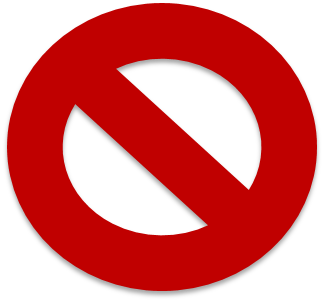 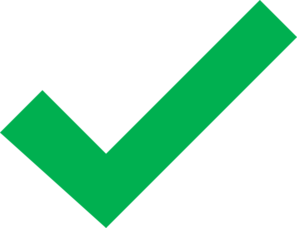 Single-party control boosts long-sought Republican goals
Strong commitment from Congress & White House
Reluctance to abandon ACA repeal
Midterm election year complicates major efforts
“Today, we commit to ushering in a new era for the federal and state Medicaid partnership where states have more freedom to design programs that meet the spectrum of diverse needs of their Medicaid population…”
–Former Sec. Tom Price & Administrator Seema Verma
Likely Medicaid waiver proposals
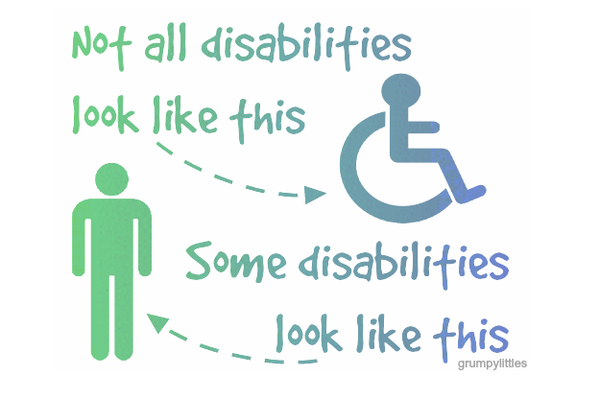 Work requirements
Drug testing
Higher cost sharing 
Use of HSAs
Special enrollment & lockout periods
Time limit on coverage
“Disability” is often touted as a category of exemption from new waiver requirements.
[Speaker Notes: “Disability” as a category for exemption
Does not include people with addiction
Does not include people with moderate-severity conditions accompanied by cognitive impairments
“Medically frail” may be a better exemption category
Education of policymakers is needed!]
New legislation in 2017
Excellence in Mental Health and Addiction Treatment Expansion Act: More states allowed to implement CCBHCs
Mental Health Access Improvement Act: Medicaid billing for MFTs/MHCs
Strengthening the Addiction Treatment Workforce Act: Loan forgiveness for professionals in addiction settings
Behavioral Health IT Act: Demonstration to help BH providers adopt electronic health records
Other bills introduced: CHRONIC Care Act (Wyden/Grassley), Family First Prevention Services Act (Wyden/Hatch), Medicaid CARE Act (Durbin/Portman) and others… HIPAA… telehealth?
[Speaker Notes: NOTE: CAVEAT…

Investment via grants, not coverage
Need for health-related “moving vehicles” to pass any of these bills]
Caveats
Changes to other federal programs undermine other safety net supports
Investment via grants, not coverage
Need for “moving vehicles” to pass any health legislation
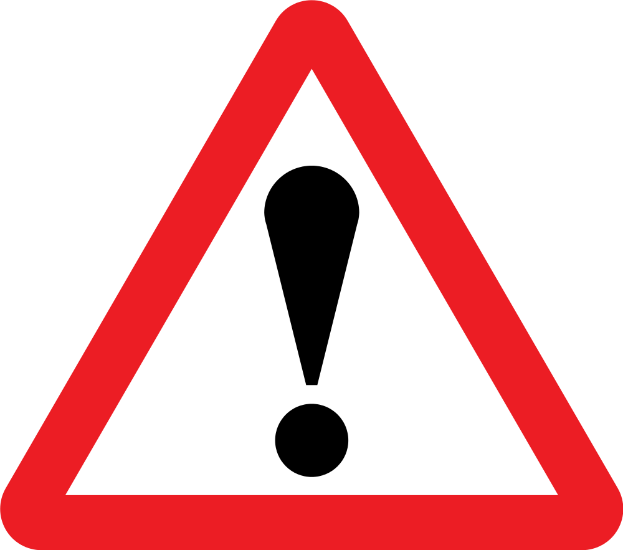 Our federal advocacy goals
Preserve/protect programs & funding
Start laying the foundation now
Establish strong relationships w/ legislators & staff
Share info about communities/populations served
Educate about tx/prevention/recovery services
Invite them for a site visit
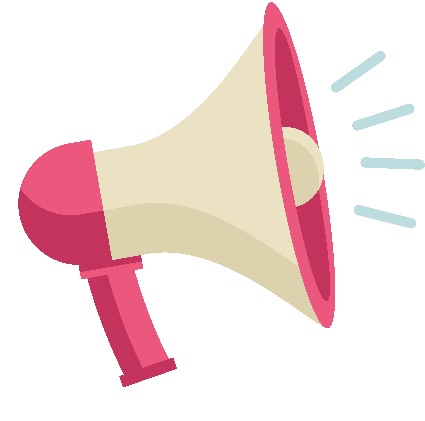 Lots of ways to deliver the message!
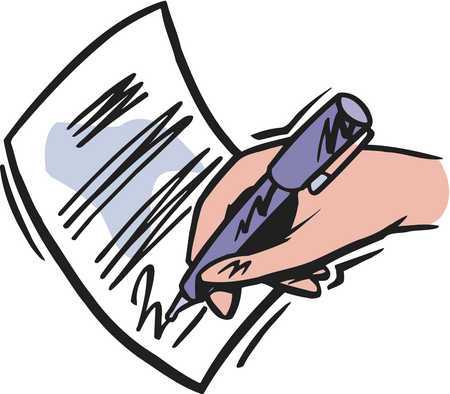 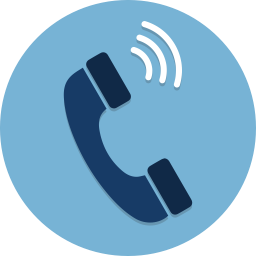 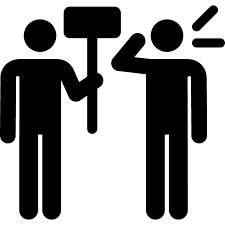 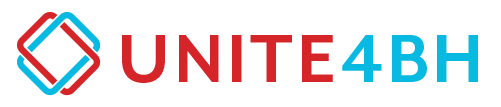 www.thenationalcouncil.org/policy-action/unite4bh
As former Senate Majority Leader Everett Dirksen (R-IL) said…
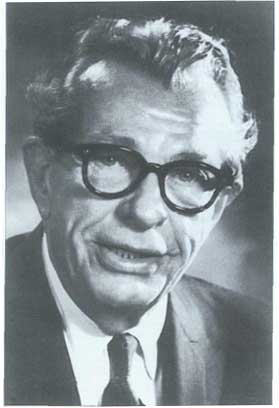 “When I feel the heat, I see the light.”
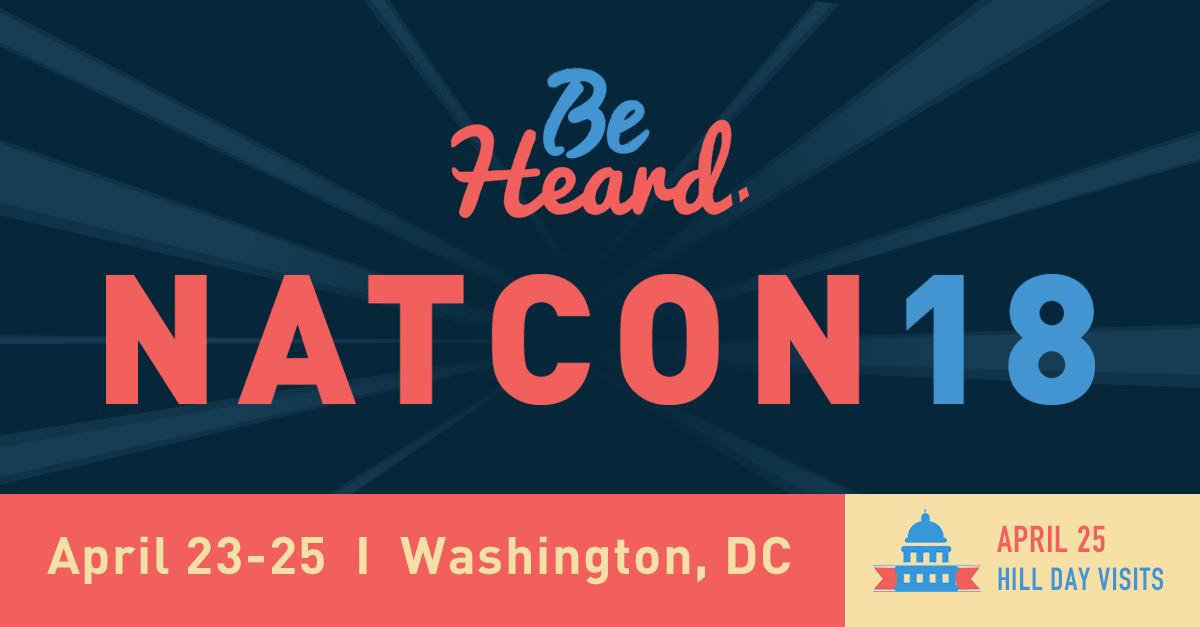 Gaylord National Resort & Convention Center
201 Water Street, National Harbor, MD 20745
Questions?
Rebecca Farley David
Vice President, Policy and Advocacy
RebeccaD@thenationalcouncil.org